Projet Pic [la fluidité et la compréhension en lecture]
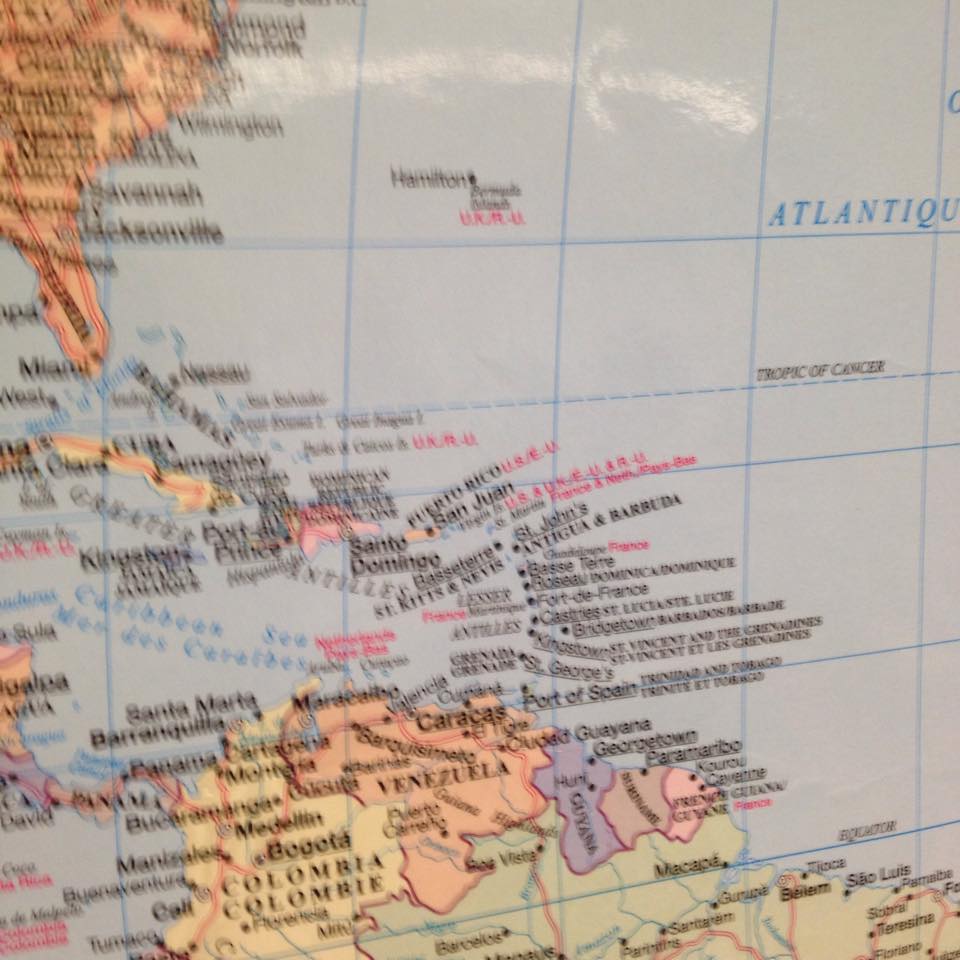 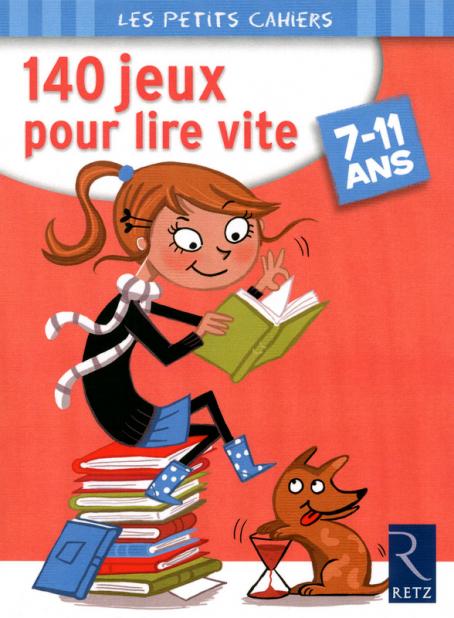 But pédagogique du projet
Développer la fluidité en lecture

Développer la capacité de faire des inférences

Développer la compréhension en lecture

Travailler le balayage visuel

Travailler l’orthographe des mots

Découvrir de nouveaux styles littéraires
Débouché du projet pour les élèves
Deux prix à gagner (un pour la participation, un pour le plus de points récoltés)

Choix des narrateurs pour la pièce de théâtre de Noël
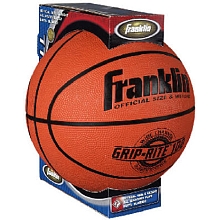 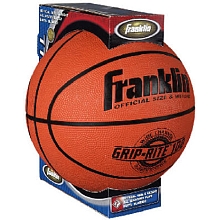 Listes des Activités (1 à 9)
Activité #1: (La mini-histoire)
Éléments travaillés:Fluidité en lecture, aller à l’essentiel, l’orthographe des mots, coopération

Activité #2: (Quel accent? Quel titre?)
Éléments travaillés: Fluidité en lecture, l’orthographe des mots, capacité de faire des inférences

Activité #3: (De case en case)
Éléments travaillés: Balayage visuel, fluidité en lecture
Listes des activités (suite)
Activité #4: (Vrai ou faux)
Éléments travaillés: Compréhension en lecture, balayage visuel

Activité #5: (Le mot interdit)
Éléments travaillés: Fluidité en lecture, l’orthographe des mots, 

Activité #6: (Pêche à l’alphabet)
Éléments travaillés: Balayage visuel, orthographe des mots
Listes des activités (suite)
Activité #7: (Le tiercé)
Éléments travaillés: Fluidité en lecture, compréhension en lecture, balayage visuel (au besoin)

Activité #8: (Le bon mot)
Élément travaillés: Fluidité en lecture, balayage visuel, orthographe des mots ++

Activité #9: (Grand loto)
Éléments travaillés: Balayage visuel, orthographe des mots
Galerie photos
Vrai ou faux
Le mot interdit
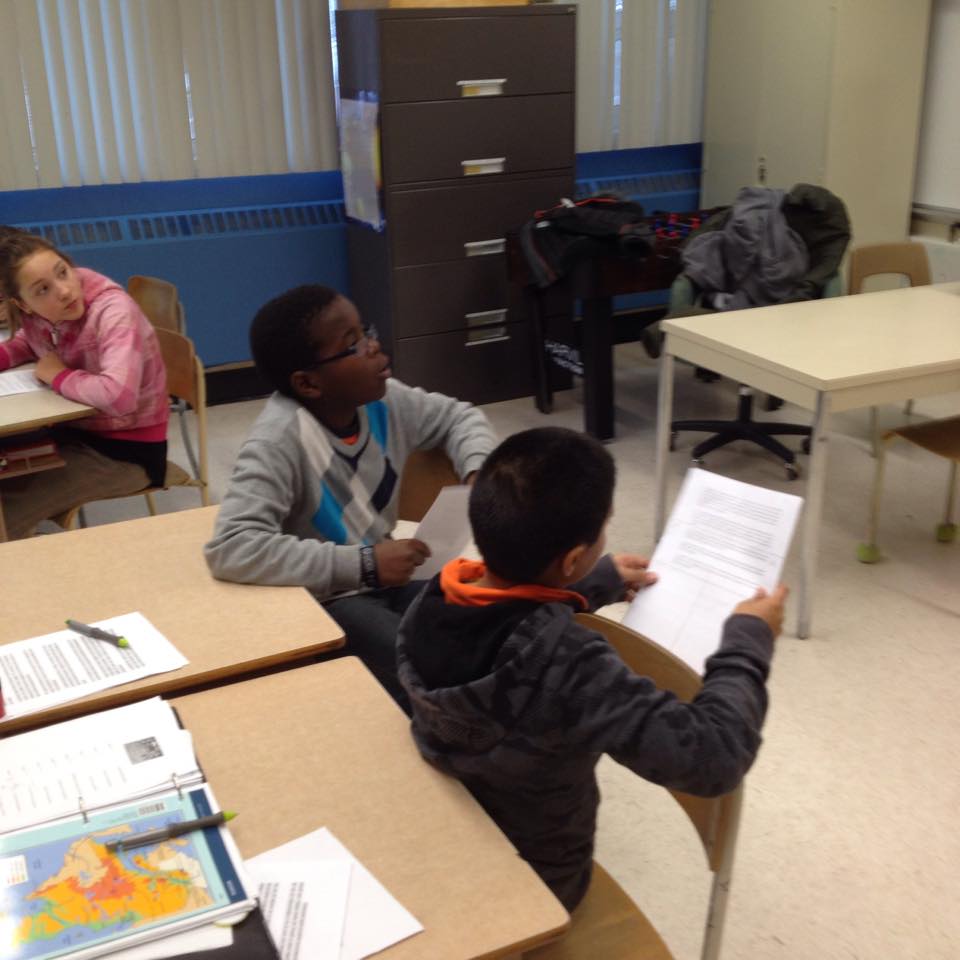 Galerie photos
Quel accent?
Galerie photos
Pêche à l’alphabet
Galerie photos
Grand loto
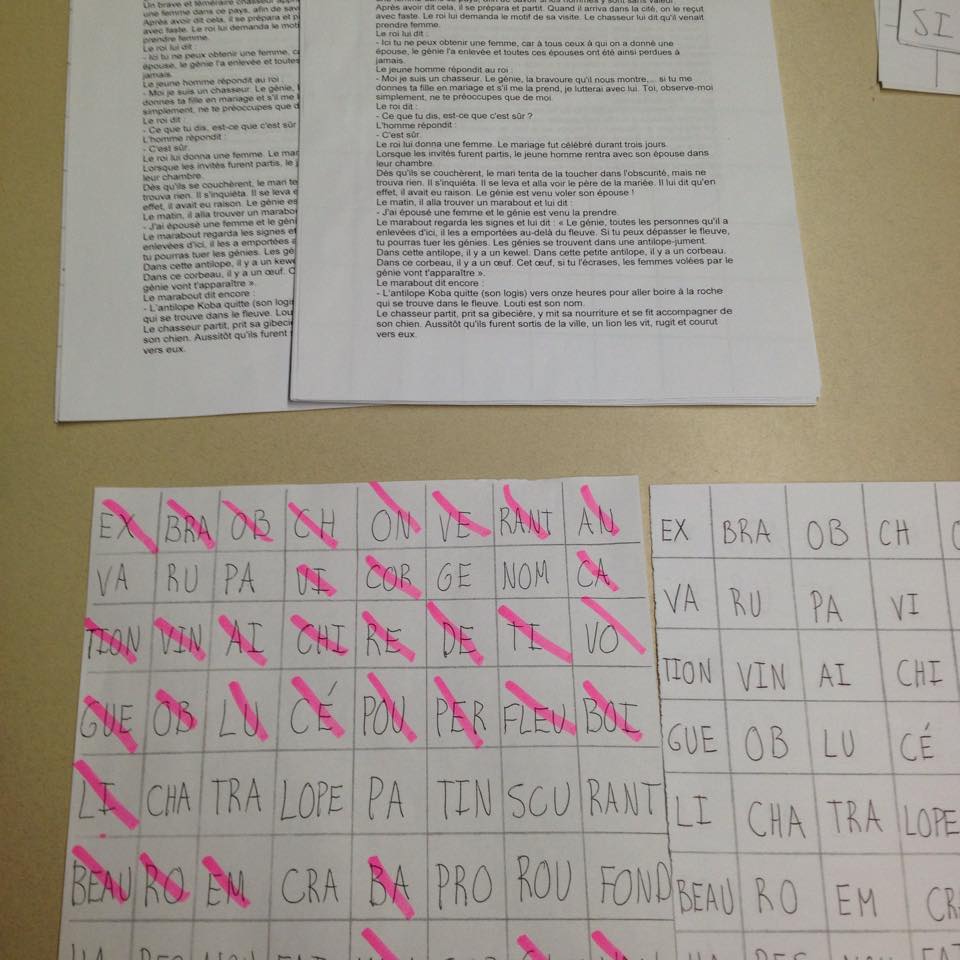